ADABIYOT
5 - sinf
Mavzu: “Dunyoning ishlari” qissasidagi “Iltijo” va “Gilam paypoq” hikoyalari
Mustahkamlash
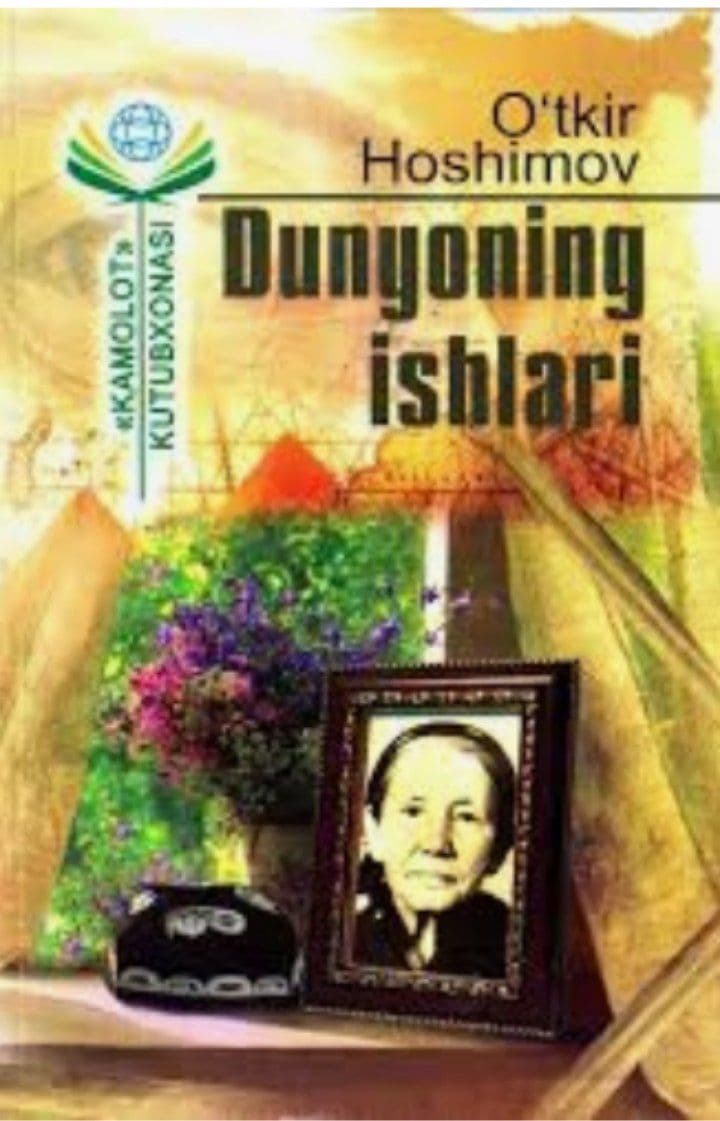 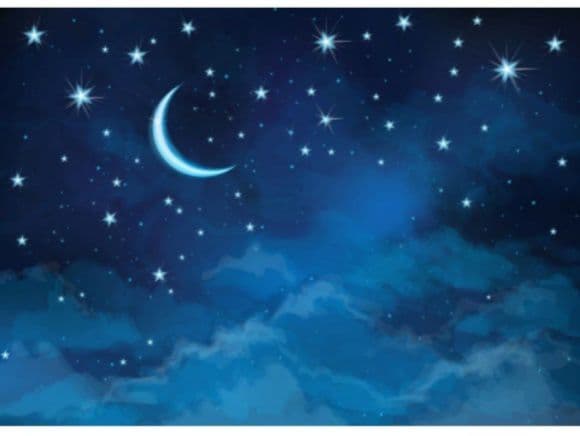 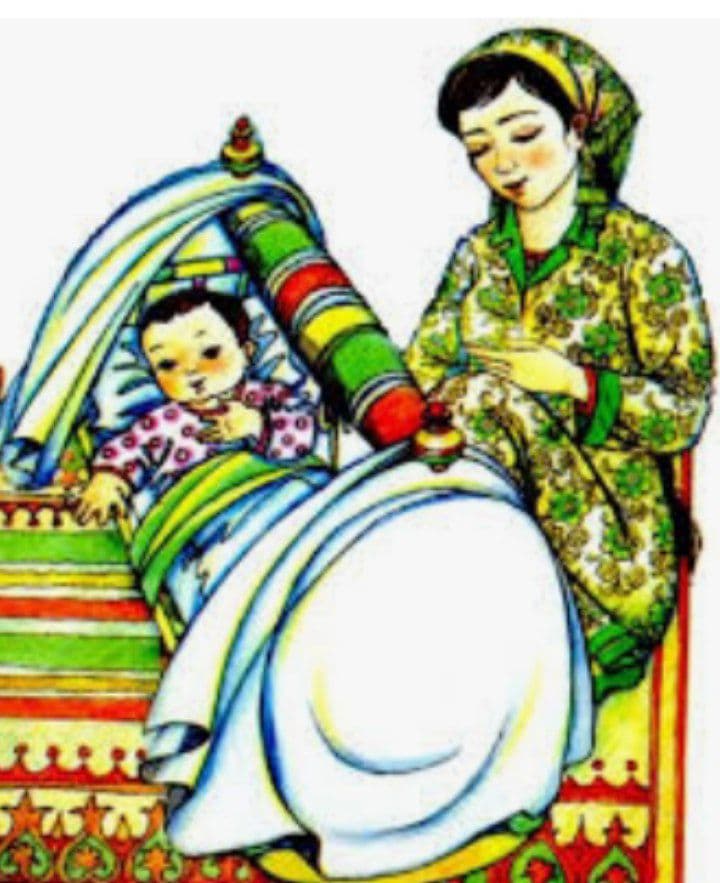 Bugun darsda…
“Iltijo” va “Gilam paypoq” 
hikoyalari
Asar haqida…
Ko‘z yoshi tomgan sahifalarni beixtiyor o‘qidim.
 O‘qib yig‘lab yubordim…
    Bu “Iltijo” degan bobi edi. “Dunyoning ishlari”ni boshidan o‘qib Onani qattiq sevib qolgan kitobxon o‘sha satrlarni o‘qiyotganida larzaga tushmay qolmaydi. “Iltijo”ni ko‘zida yosh bilan yoddan o‘qigan ko‘plab talaba va o‘quvchilarni ko‘rdim.
Iltijo
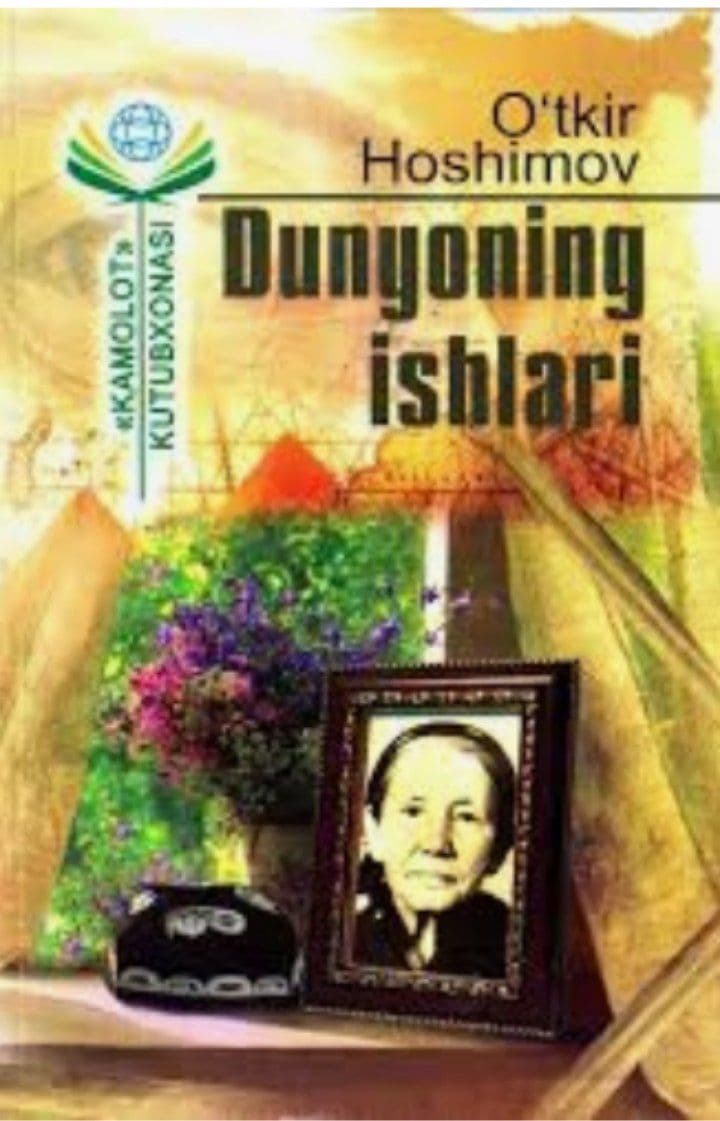 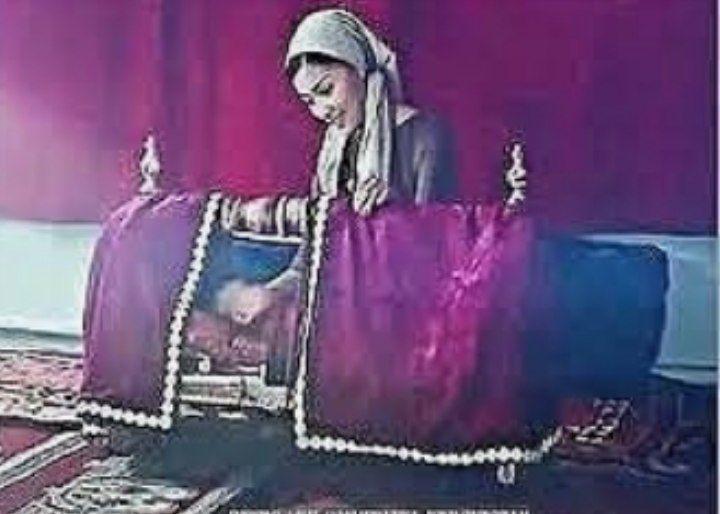 Gilam paypoq
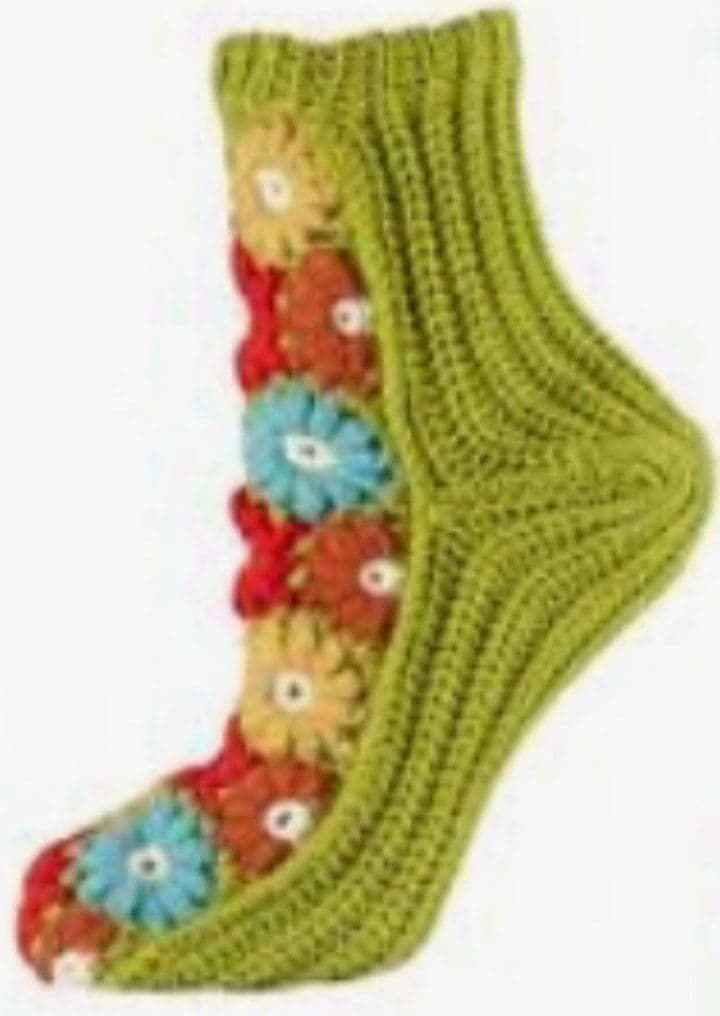 Har yili dam olishga borganimda onamga
 gilam paypoq olib kelaman. Oyim huddi noyob
 narsaga ega bo‘lgandek uzundan-uzoq duo
 qiladi. Shundoq mehribon o‘g‘li borligini aytib
 qo‘shnilarga maqtanadi. Uning oyog‘i kasal. 
 Salqin tushushi bilan shishib ketadi,
 og‘riydi.
Oyoq og‘rishining asl sababi
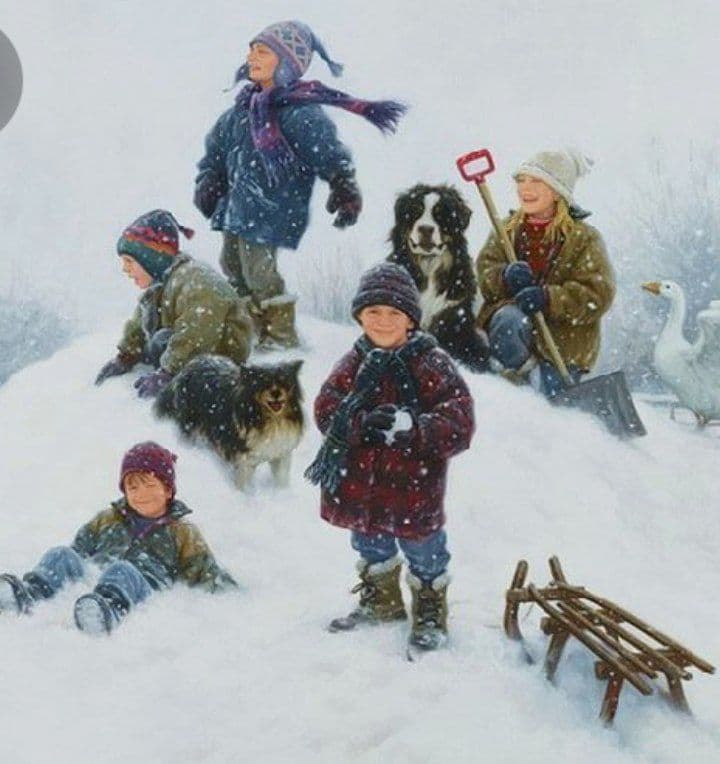 Mustaqil bajarish uchun topshiriqlar:
“Gilam paypoq” hikoyasida onaning bolasiga fidoyiligi nimalarda ko‘rinadi? 

“Iltijo”  va  “Gilam paypoq” hikoyalarida onaning qanday fazilatlari aks etgan? Fikrlaringizni daftaringizga yozing.